Unit Six
Unit 6
1. Anonymous: unnamed, without the name of the person involved (writer/composer, etc.); unknown, nameless; lacking individuality or character
Adjective
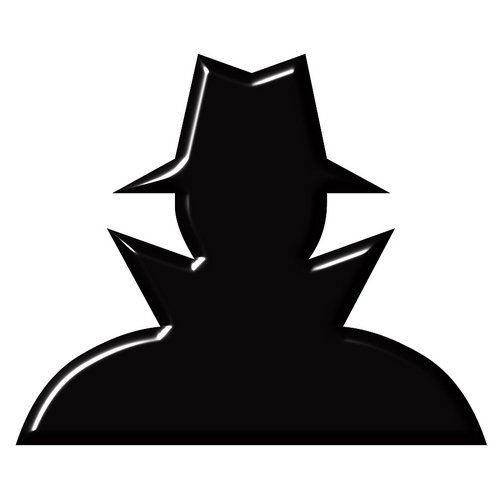 The detective received an anonymous tip that helped to narrow the search for the thief.
Unit 6
2. Browse: to nibble, graze; to read casually, skim, scan; to window-shop
Verb
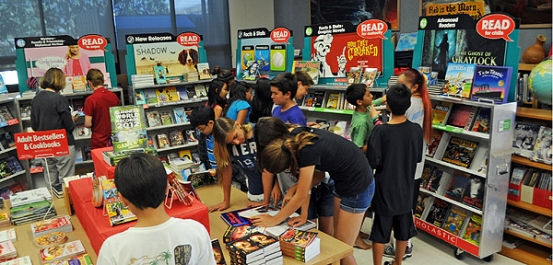 I like to browse through a book before I buy it.
Unit 6
3. Dupe: n. a person easily tricked or deceived; v. to deceive
Noun
or
Verb
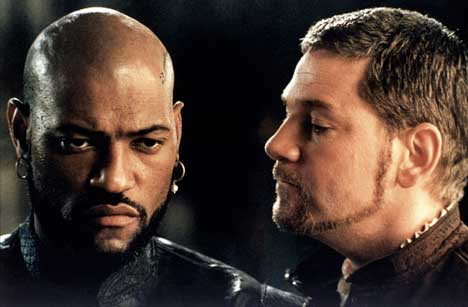 Othello plays the dupe in Shakespeare’s play Othello. (n.)

Iago dupes Othello by telling him lies and playing tricks upon him. (v.)
Unit 6
4. Dynamic: active, energetic, forceful, high-powered
Adjective
The advertising agency was looking to hire a creative person with a dynamic personality.
Unit 6
5. Eradicate: to root out, get rid of, destroy completely
Verb
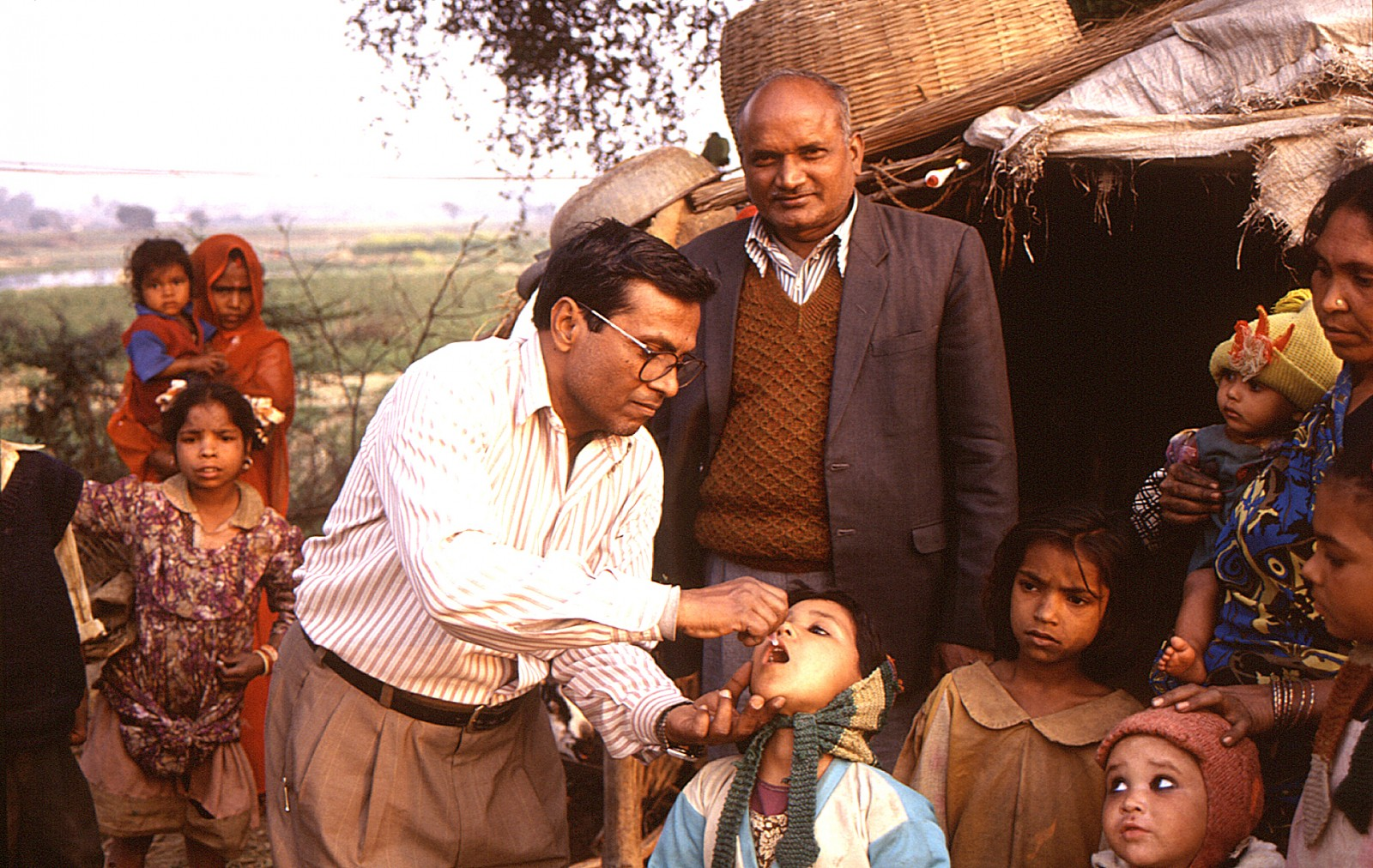 The team of doctors and researchers are working tirelessly to eradicate Polio.
Unit 6
6. Frustrate: to prevent from accomplishing a purpose or fulfilling a desire; to cause feelings of discouragement, thwart, foil, baffle, disappoint
Verb
Nothing could frustrate our plans to storm the fort.
When my printer doesn’t work I feel so frustrated I might yell!
http://www.youtube.com/watch?feature=player_detailpage&v=oGYvDbkfA5o
Unit 6
7. Grim: stern, merciless; fierce, savage, cruel, dreadful, frightful
Adjective
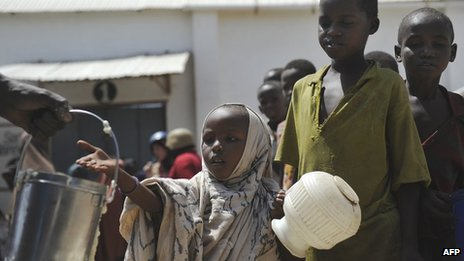 Many Third World nations face the grim prospect of famine. 
Between 2010-2012 the Somalia famine killed 260,000 people (BBC News. 2 May 2013.)
Unit 6
8. Inimitable: not capable of being copied or imitated, unique
Adjective
The young performer stole the show with her inimitable charm.
Unit 6
Noun
or
Adjective
9. Makeshift: n. a temporary substitute for something else, substitute; adj. crude, flimsy, or temporary
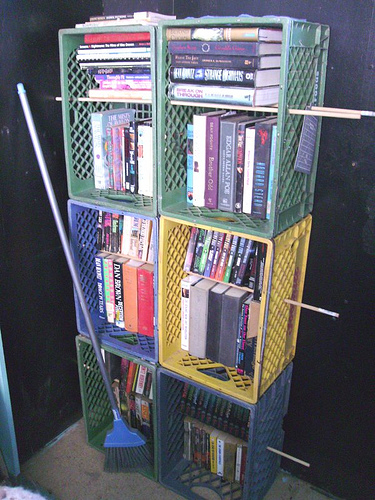 The crates are only a makeshift until the bookcase arrives. (n.)

The crates serve as a makeshift bookcase until our new one arrives.  (adj.)
Unit 6
10. Marginal: in, at, or near the edge or margin; only barely good, large or important enough for the purpose, borderline, minimal
Adjective
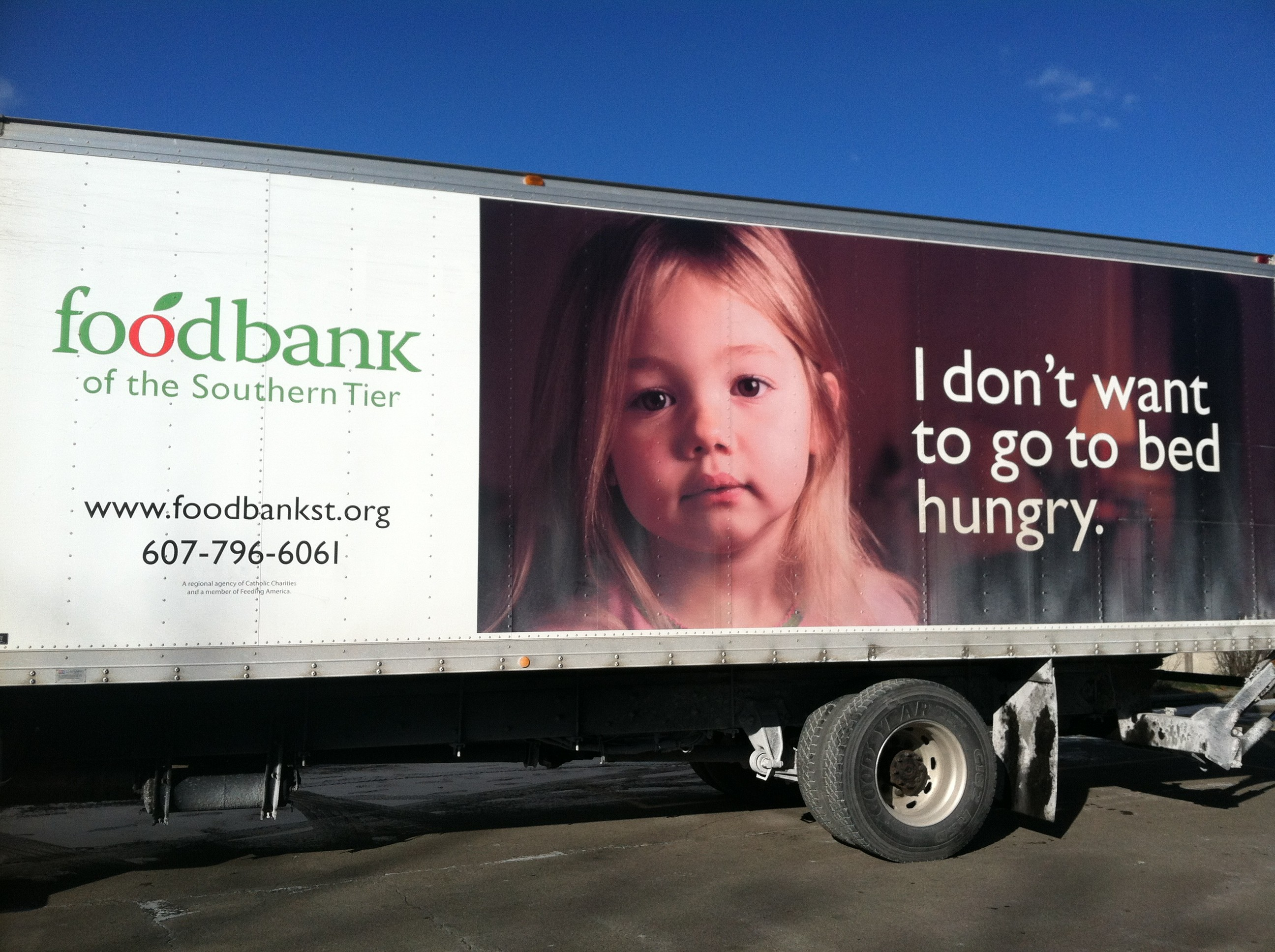 During times of economic hardship, many people have only a marginal standard of living.
Unit 6
Adjective
or
Preposition
11. Pending: waiting to be settled, undecided; until
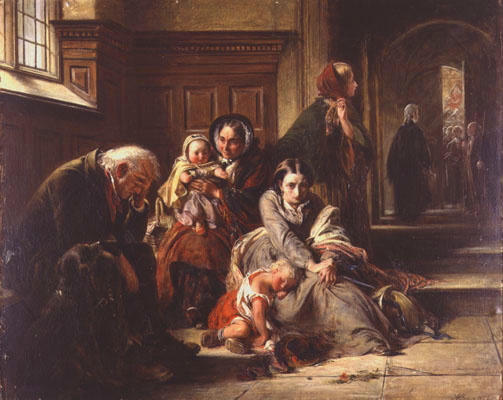 Curiosity about the pending trial builds with each day. (adj.)

Sentencing of the convicted criminal was postponed pending the judge’s decision. (prep).
“Waiting for the Verdict” by Abraham Solomon, 1857
Unit 6
12. Prescribe: to order as a rule or course to be followed; to order for medical purposes, specify
Verb
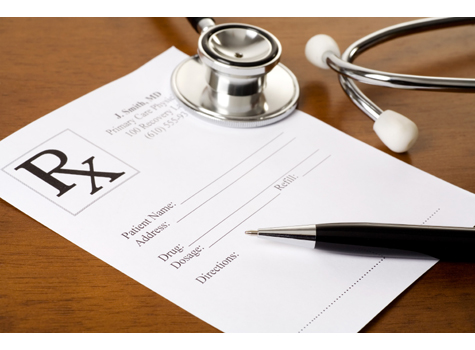 The doctor was quick to prescribe the medicine for the patient’s illness.
Unit 6
13. Preview: n. something seen in advance, foretaste; v. to view beforehand
Noun
or
Verb
The critics saw a preview of the new movie. (n.)

The teacher wished to preview the video before showing it to the class. (v.)
Unit 6
14. Prominent: standing out so as to be easily seen, noticeable; important, well-known
Adjective
Some famous authors are prominent figures in society.
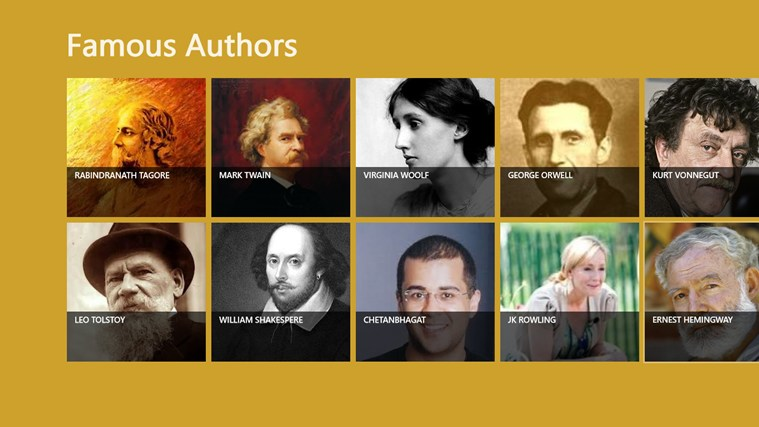 Unit 6
15. Quaint: odd or old-fashioned in a pleasing way; clever, ingenious; skillfully made, picturesque, peculiar, curious
Adjective
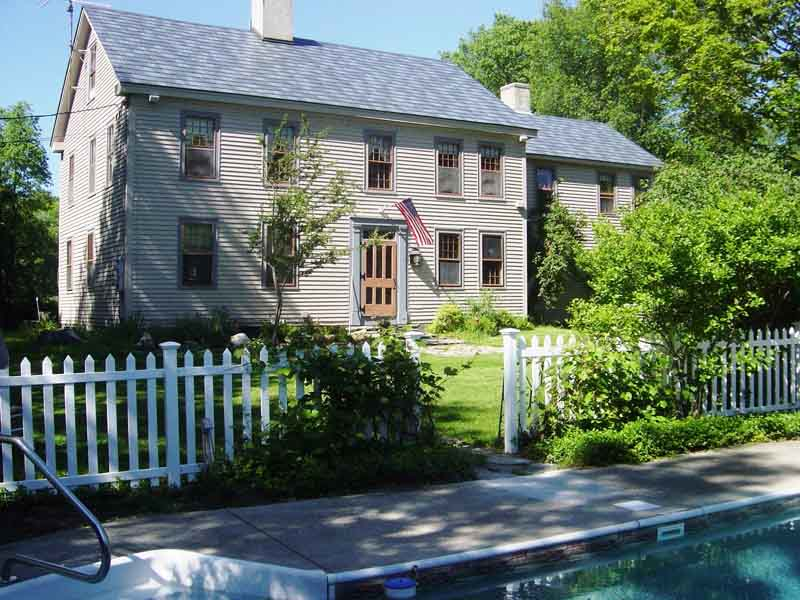 My parents stayed at a quaint old inn in Vermont.
Unit 6
16. Reluctant: unwilling, holding back, hesitant, disinclined
Adjective
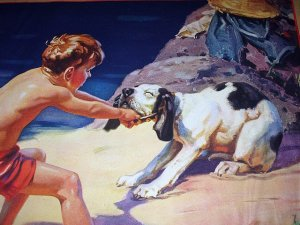 The reluctant dog would not go swimming with the boy.
Unit 6
17. Scrimp: to handle very economically or stingily; to supply in a way that is small, short, or scanty, economize
Verb
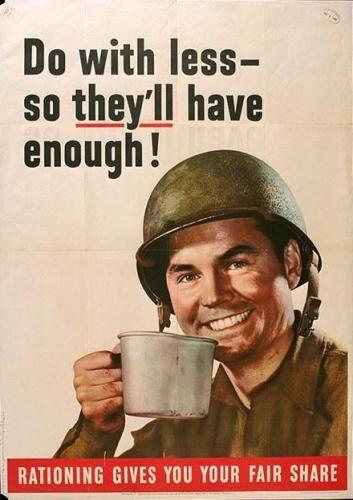 During World War II families were forced to scrimp on supplies because of the rationing system.
Unit 6
18. Snare: v. to trap, catch, entrap; n. a trap or entanglement, pitfall
Verb
or
Noun
They set a trap to snare the rodents that were getting into the garden. (v.)


The unsuspecting spy was caught in a snare set by the other side. (n.)
Unit 6
19. Utmost: adj. greatest, highest, farthest, best; n. the extreme limit, best
Adjective
or
Noun
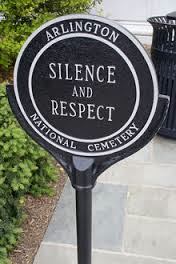 The students had the upmost regard for our military heroes buried in the National Cemetery. (adj.)
Unit 6
20. Vengeance: punishment in return for an injury or a wrong; unusual force or violence, revenge, retaliation, reprisal
Noun
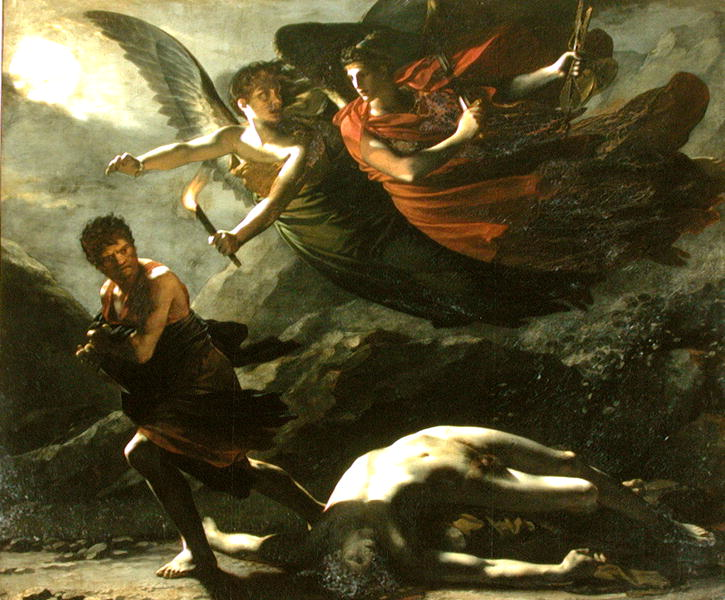 History is filled with examples of wronged rulers seeking vengeance against their enemies.
“Justice and Divine Vengeance Pursuing Crime” by Pierre-Paul Prud'hon, 1808